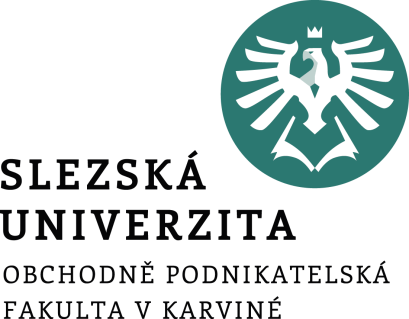 Bankovní produkty
Ing. Roman Hlawiczka, Ph.D.
Katedra financí a účetnictví
Běžný účet
Zajištění hotovosti a platebního styku
Výnos x riziko x likvidita
Platební x kreditní karta
Elektronické bankovnictví	
home banking
phone banking
GSM banking
internet banking
2
Charakteristické znaky běžného účtu
Běžný účet se vyznačuje především tím, že finanční prostředky, které jsou na něm kumulovány, jsou kdykoliv dostupné.
Většina bank rozlišuje běžný účet podle toho, zda je:
Podnikatelský
Pro fyzickou osobu
Hlavním důvodem tohoto rozlišení jsou:
objemy finančních prostředků včetně jejich frekvence převodů
zdanění úrokových výnosů
Zdanění úroků:
fyzické osoby – …
3
Výhody a nevýhody běžného účtu
Výhody
Lehká dostupnost
Bezpečnost
Úrok
Pohodlí
Doplňkové služby – přímé bankovnictví
Úvěr – kontokorent

Nevýhody
Poplatky
Nízký úrok
Daň z úroku
4
Srovnání osobních účtů
https://www.mesec.cz/produkty/osobni-ucty/
5
Spořicí účet
Spořicí účet poskytuje rychlé a bezpečné uložení dočasně přebytečných financí. 
Pozn. často u spořicího účtu bývá omezen minimální první vklad i výše pravidelných vkladů. 
Jde o kompromis mezi běžným účtem a terminovaným vkladem. 
Spořicí účet je úročen vyšší úrokovou sazbou než běžný nebo osobní účet. U většiny spořicích účtů platí jednoduché pravidlo – čím vyšší vklad a čím delší výpovědní lhůta, tím vyšší zhodnocení.
Nabídky spořících účtů se liší v úrokové sazbě, délce výpovědní lhůty, poplatcích za vedení účtu, případně dalších podmínkách.
Úroky ze spořicích účtů jsou zdaněné srážkovou daní ve výši 15 %. Je počítána vždy při přípisu úroků.
6
Výhody a nevýhody spořicího účtu
Výhody
vhodný nástroj pro odložení dočasně volných finančních prostředků
jednoduché zřízení a snadné ovládání
některé banky nabízejí vedení účtu zdarma

Nevýhody
i přes úroky peníze stále znehodnocuje inflace
srážková daň na úroky
7
Srovnání spořicích účtů
https://www.mesec.cz/produkty/sporici-ucty/
8
Termínovaný vklad
Jedná se o bankovní vklad na dobu určitou s předem stanovenou úrokovou sazbou (fixní nebo pohyblivou).
Vyšší úročení výměnou za delší dobu vázanosti finančních prostředků. 
Vhodné pro nejkonzervativnější klienty vyžadující absolutní přehled a bezpečí
Banky stanovují minimální a maximální částku pro zřízení
Lze sjednat revolving (…)
Nejkratší termínovaný vklad trvá několik dní (zpravidla 7), nejdelší max. 5 let
je možné předčasně vypovědět, ale klient musí uhradit bance sankční poplatek, který je zpravidla určen procentem z vypovězené částky

Pozn. Zajímavé zhodnocení na termínovaných vkladech můžete najít u družstevních záložen.
9
Výhody a nevýhody termínovaných účtů
Výhody
vhodný a bezpečný nástroj pro odložení volných finančních prostředků
vhodné pro konzervativní klienty
jednoduché zřízení

Nevýhody
i přes dobré úroky peníze stále znehodnocuje inflace
po dobu termínovaného vkladu nelze s vkladem bez sankce disponovat
10
Srovnání termínovaných účtů
https://www.mesec.cz/produkty/terminovane-vklady/
11
Vkladní knížka
Vkladní knížka je spořícím produktem. 
Banka vydává klientovi vkladní knížku na jméno.
Vkladní knížky mohou být:
s výpovědní lhůtou – alternativa termínovaného vkladu
bez výpovědní lhůty – lze libovolně vybírat prostředky bez omezení až do výše zůstatku
úročené
výherní
12
Úvěry
Spotřebitelský úvěr
úvěr poskytnutý fyzické osobě na financování nepodnikatelských potřeb
spotřebitelský úvěr - odložená platba, peněžitá zápůjčka, úvěr nebo obdobná finanční služba poskytovaná nebo zprostředkovaná spotřebiteli.

Kontokorent 
povolené přečerpání účtu 
určen k překlenutí krátkodobého časového nesouladu mezi příjmy a výdaji klienta)
maximální výše je dána výší úvěrového rámce
13
Hypoteční úvěr
Zákon č. 84/1995 Sb., o dluhopisech
Úvěr, jehož splacení včetně příslušenství je …

Hypoteční zástavní listy = dluhopisy, jejichž jmenovitá hodnota a poměrný výnos jsou plně kryty pohledávkami z hypotečních úvěrů nebo částí těchto pohledávek (řádné krytí) a popřípadě též náhradním způsobem podle tohoto zákona (náhradní krytí). 

V ČR lze za hypoteční banky považovat ty banky, které mají licenci na emisi hypotečních zástavních listů a banky, které poskytují hypoteční úvěry.
Jedná se s výjimkou Hypoteční banky o univerzální banky, které provádějí i ostatní bankovní obchody.
14
Hypoteční úvěr
Klasický hypoteční úvěr

Americká hypotéka

Variabilní hypotéka 
kontokorentní úvěr, zajištěný zástavním právem k nemovitosti; úvěrový rámec může dosáhnout až 8 milionů Kč, doba splatnosti 10 – 20 let; neúčelový úvěr, určený zejména pro finančně zdatné klienty, kteří mají zájem spravovat své finance a umí to
15
Parametry hypotečních úvěrů
Účelový x neúčelový hypoteční úvěr
Účelové hypoteční úvěry banky poskytují obvykle do výše 60 – 80 % (maximálně do výše 90 %) hodnoty nemovitosti, na kterou je zřízeno zástavní právo (LTV – loan to value).
Od roku 1998 umožňuje zákon č. 586/1992 Sb., o daních z příjmů, od základu daně odečíst část úroků zaplacených ve zdaňovacím období z hypotečního úvěru poskytnutého bankou nebo pobočkou zahraniční banky anebo zahraniční bankou, sníženým o státní příspěvek poskytnutý podle zvláštních právních předpisů použitým poplatníkem na financování bytových potřeb.
Neúčelové hypoteční úvěry (americká hypotéka) nemají z hlediska použití zapůjčených prostředků omezení.  Nutnost ručení nemovitostí, vyšší poplatky spojené s pořízením americké hypotéky a s vedením účtu. 
Fixní x pohyblivá úroková sazba
Lhůty splatnosti
16
??? Jaké jsou výhody a nevýhody hypotečních úvěrů???
17
Základní výhody a nevýhody účelové a americké hypotéky
18
Srovnání hypotečních úvěrů
https://www.mesec.cz/produkty/hypoteky/
19
Hypoteční úvěr
Ukazatele:
DTI (debt-to-income) – celková výše dluhů k vašemu čistému příjmu,
DSTI (debt-service-to-income) – podíl splátky dluhu na čistém měsíčním příjmu.

Doporučení: ukazatel DTI by neměl překročit hodnotu 9 a ukazatel DSTI by neměl překročit 45 %. Žadatel o hypotéční úvěr musí splnit tyto dvě podmínky: 
výše vašeho dluhu jakožto žadatele by neměla překročit devítinásobek ročního čistého příjmu,
na splátku dluhu se musí vynakládat maximálně 45 % měsíčního čistého příjmu.

Je možné udělit i výjimky a dát hypotéku i těm, kteří tuto podmínku nesplní. Výjimka ale musí činit maximálně 5 % z objemu poskytovaných hypoték. Zároveň stále platí omezení na LTV.
20
M Ě J T E   S E   H E Z K Y

21